Introducing CIPFA’s 5-star Financial Management (FM) Model
February 2024
1
The global professional accountancy body for people in public finance
Promoting excellence in public finance management and governance around the world
Only professional accountancy body focused on public services
Serving the public interest by improving public service outcomes
An authoritative voice for the accounting and finance profession
Setting standards and sharing best practice
Building trust by strengthening financial management
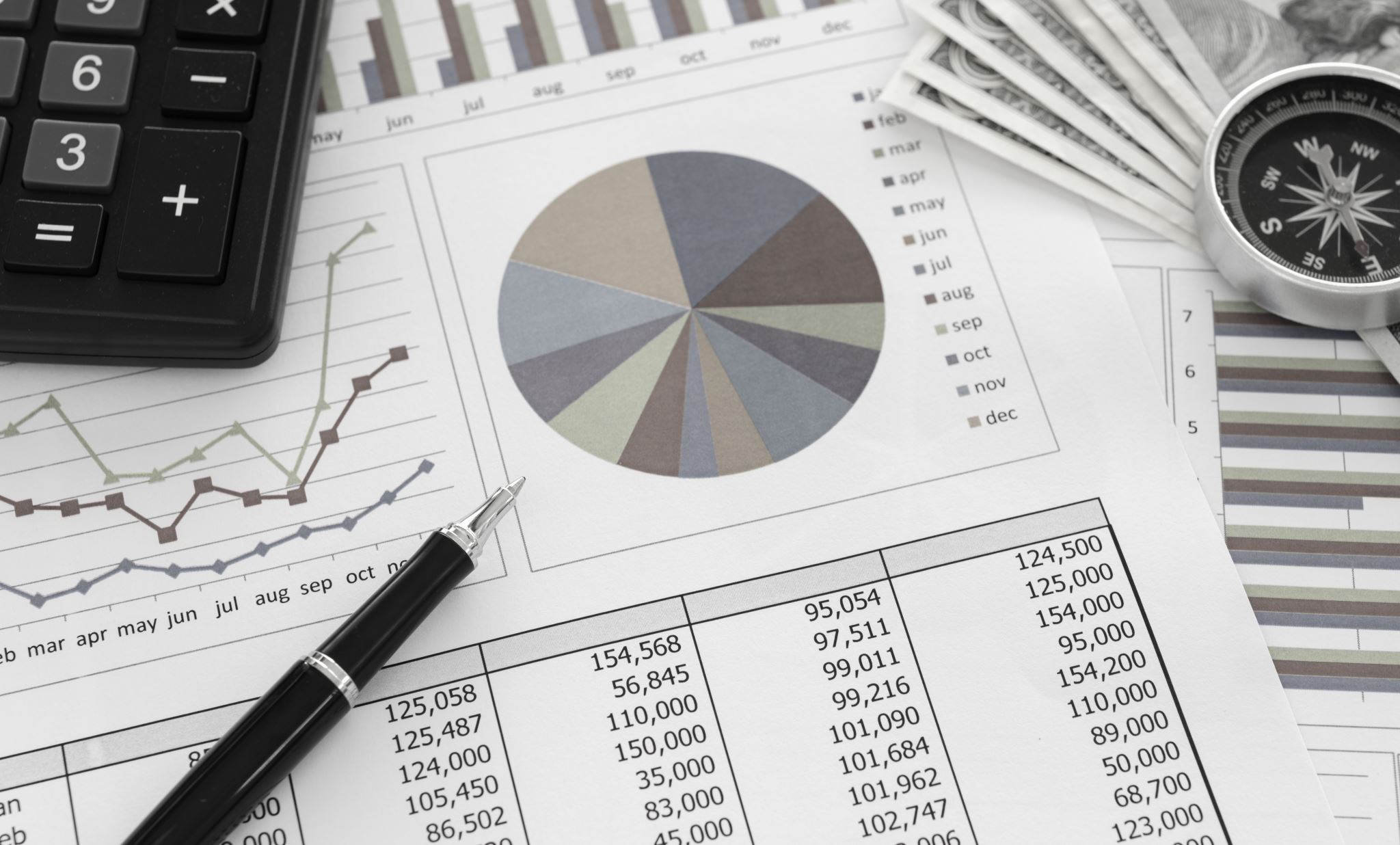 Financial Management has never been so important with current economic climate 

No room for poor decision making 

The FM Model identifies Strengths / Development areas

Prioritise and create a clear Action Plan for improvement 

Progress can be tracked
Why is good financial management so important currently?
CIPFA’s 5 Model
400+ UK customers
improvement
austerity
central government
leadership
diagnostic tool
decision making
revenue
economic climate
process
information
local government
evidence
stakeholders
strengths
assess
people
weaknesses
What is CIPFA’s FM Model ?
Elements of the FM Model
FM Model Survey matrix
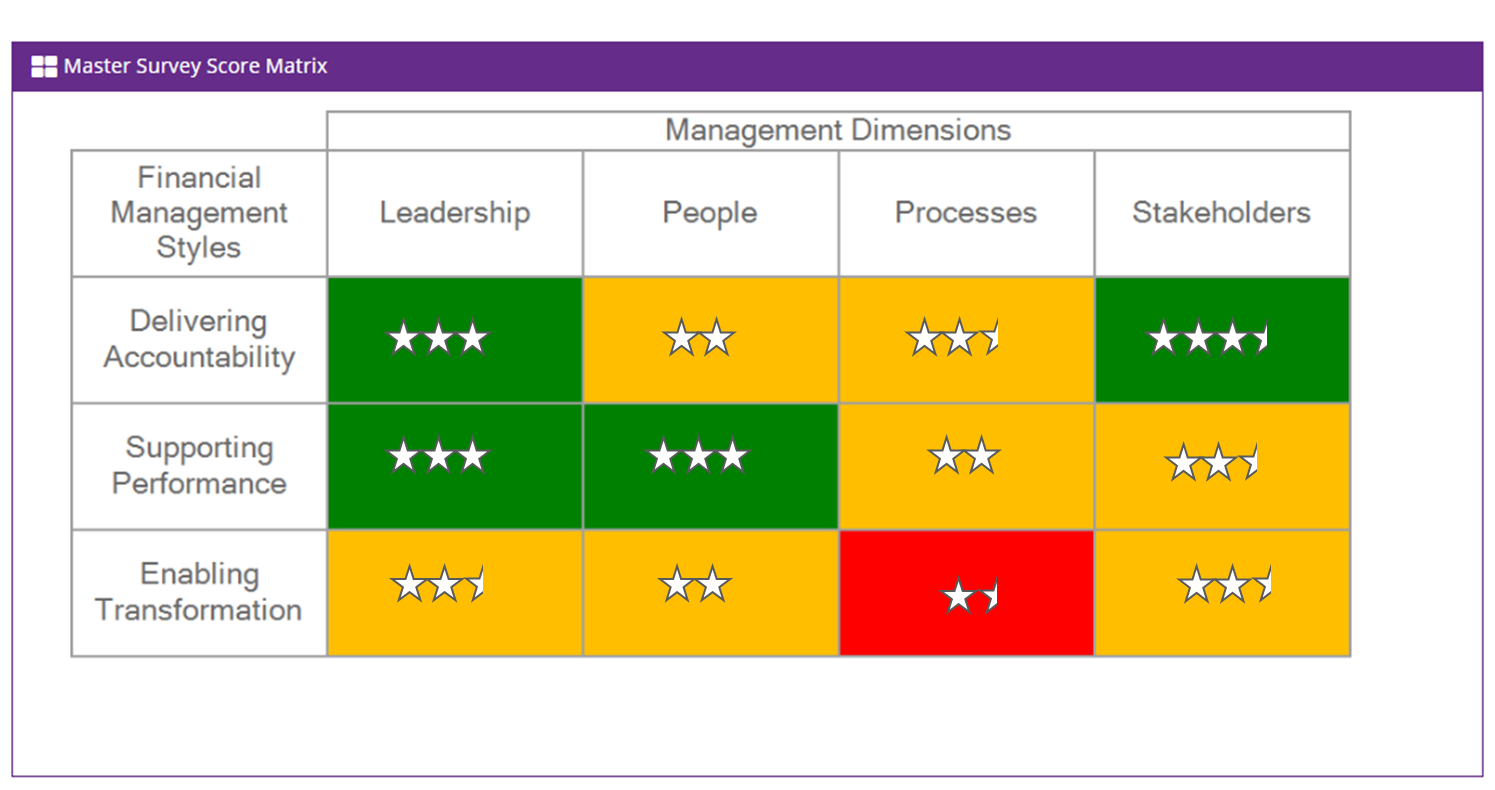 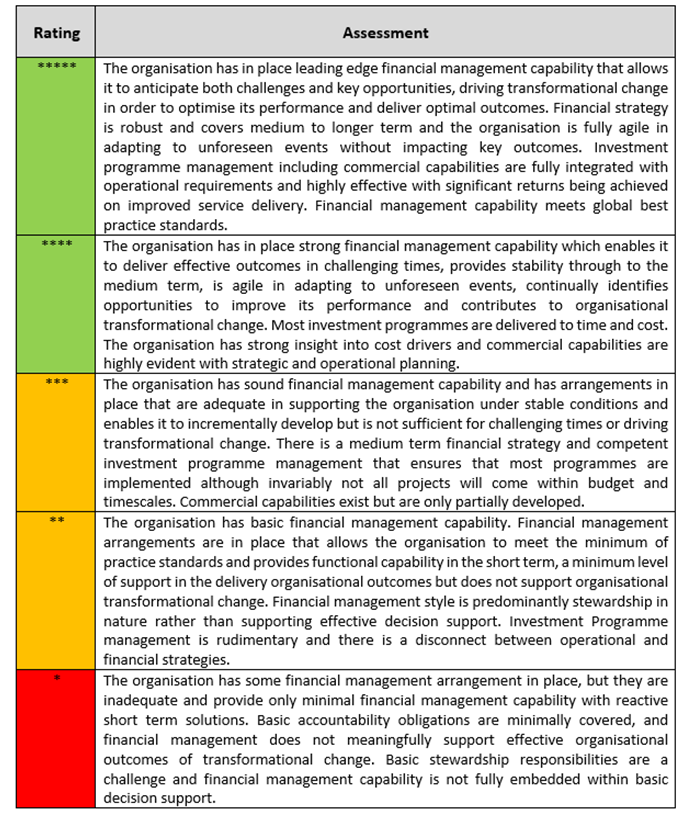 5 Star Scoring System
Progression to World Class
World Class
The business positively seeks finance input into strategic and operational decisions because of the value added to the delivery of their objectives
Enabling
Transformation
Supporting
Performance
Finance teams display relentless commitment to continuous improvement
Degree of challenge
Financial information is accurate (right first time), timely and complete
Driving Accountability
9
Outputs of the FM Model?
Scope of FM Model
How does it work ?
Evidence – ‘The Three Strands’

1.  Document review

2.  Interviews – specialist and sampling
Interviews tailored to organisation 
Finance staff and stakeholders interviewed

3.  Electronic Online Survey
Number of participants dependent on size and structure. Can accommodate large numbers and far reaching
Example interview list
13
Example document list
14
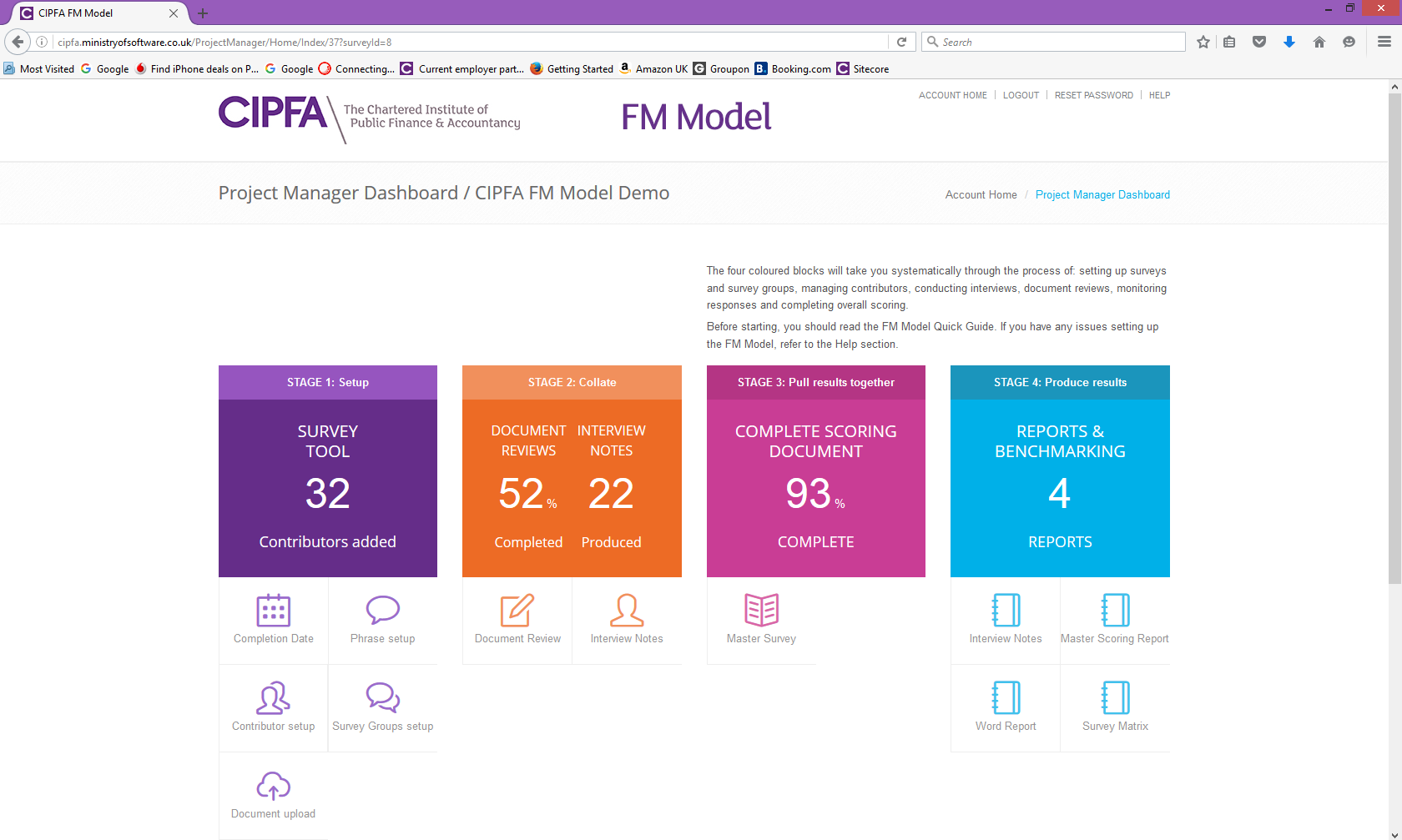 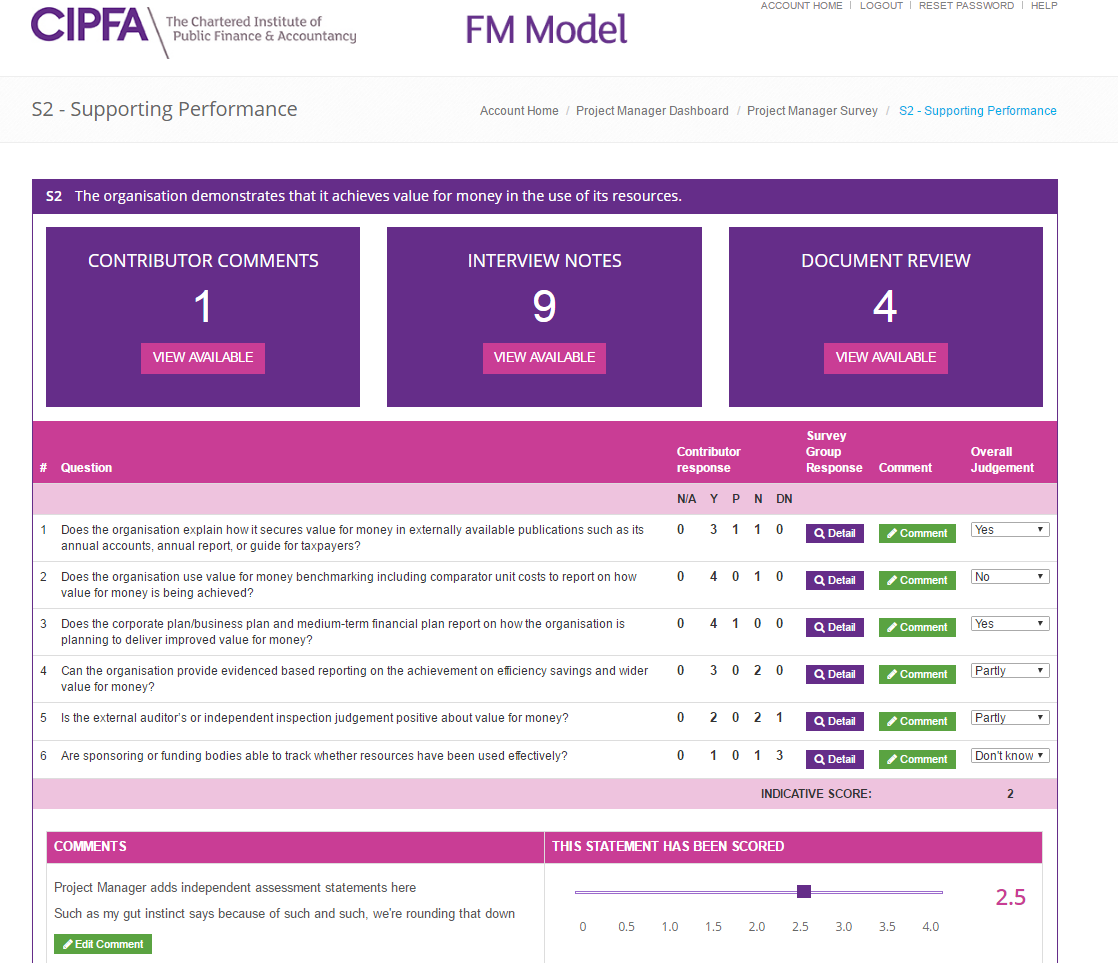 CIPFA Offering